- Pojam obrta i kružnog kretanja kapitala u robnoj privredi
- Različiti motivi poslovanja robnog proizvođača
Kristina Dinčić III-b
Kružno kretanje faktora proizvodnje (kapitala) jeste neprekidno kruženje tih faktora u tokovima reprodukcije. 


Oni polaze iz određenog oblika, prolaze kroz sve faze proizvodnje i različite oblike i ponovo se vraćaju u svoj početni oblik.
Šematski prikaz
S.P.	         S.P. (sredstva proizvodnje)

N – R ...P...R’ – N’ – R ...P...R’ – N’ ...

	     R.S. (radna snaga)      R.S.
N – novac
R – faktori proizvodnje
P – proces proizvodnje
R’ – masa viška vrednosti
N’ – uvećani novac
Jedno kružno kretanje ili jedan odsečak iz neprekidnog kružnog kretanja faktora proizvodnje naziva se obrt faktora proizvodnje (kapitala) ili reprodukcioni ciklus.
S.P. (sredstva proizv.)
R.S. (radna snaga)
U toku obrta prolaze kroz različite stadijume ili faze:


Faza kupovine (N – R             )

Faza proizvodnje (P)

Faza prodaje (R’ – N’)
S.P.
R.S.
Vreme obrta kapitala sastoji se iz:

Vremena proizvodnje
Prosec rada/radnog perioda
Razne pauze

Vremena prometa
Faze kupovine
Faze prodaje
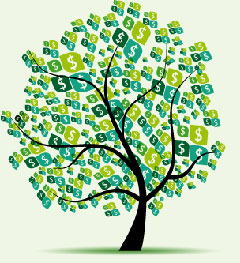 Vreme trajanja obrta
Izračunavanje broja obrta
O – godina
o – vreme trajanja jednog obrta
n – broj obrta tokom godine
Prometni faktori (kapital)

Proizvodni faktori (kapital)
Stalni/fiksni (osnovna sredstva)
Opticajni/cirkulirajući (obrtna sredstva)
Motivi poslovanja robnog proizvođača
Profit



Dobit
Profitna stopa se menja obrnuto srazmerno u odnosu na promene organskog sastava kapitala.
Dobit

...je pozitivna razlika između realizovane vrednosti i tako oformljene cene koštanja.
Dolazi do iskazivanja trošenja radne snage u strukturi cene koštanja.

Razlika između nove vrednosti i sume plata radnika preduzeća određenih na osnovu „cene rada“.


Iz dobiti se uvećavaju
sredstva fondova
 preduzeća.
Hvala na pažnji!